ORDINANCE UPDATE
CHAPTER 47, ARTICLE XII 
STORMWATER QUALITY PERMITS  |  January 2018
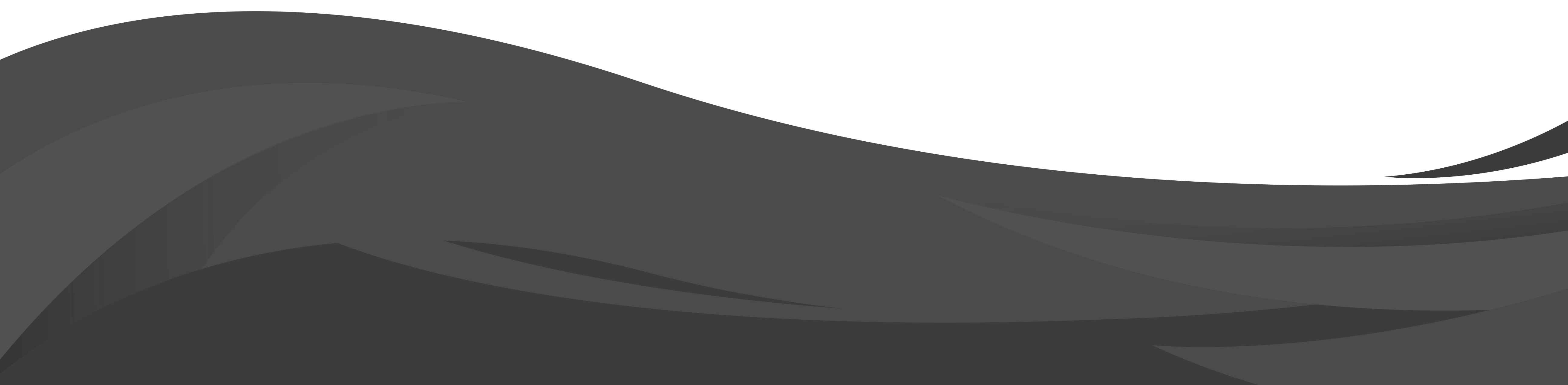 HOUSTON PUBLIC WORKS
CLEAN WATER ACT
basis for stormwater regulations at 
federal, state and local level
CLEAN WATER ACT HISTORY
1970 – EPA established

1972 – Clean Water Act enacted by Congress

1987 – Amended to address stormwater

1990 – EPA sets rules

1991 – Houston applies for required permit

1998 – Permit issued by EPA for MS4
[Speaker Notes: 1970 - EPA established to control pollution in United States.
1972 - Clean Water Act was enacted to regulate discharges from traditional “point source” facilities, such as municipal sewage plants and industrial facilities.
1987 - The Clean Water Act was revised to regulate 	discharges from “non-Point Source” to include: Municipal Separate Storm Sewer Systems (MS4), Industrial Stormwater Discharges, Construction sites
1990 - EPA published the MS4 permit regulations. MS4 permits required for cities with populations of 100,000.  
1991 - City of Houston, along with Harris County, and Harris County Flood Control District submit the first permit application
1998 – Permit issued by EPA for the Municipal Separate Storm Sewer System (MS4) - jointly with Harris County, Texas Department of Transportation and Harris County Flood Control District]
CLEAN WATER ACT HISTORY
2001 – Houston adopts Ch. 47, Article XII; begins
            issuing stormwater quality permits

2009 – Permit renewed by TCEQ

2013 – Houston files for permit renewal

2016 – Houston ordinance updated

2018 – Renewal pending
[Speaker Notes: 2001 - City of Houston starts issuing Stormwater Quality Permits.
2009 - MS4 permit renewed by TCEQ (permits are renewable every five years)
2013 - The renewal application submitted to TCEQ, was administratively continued and negotiation on draft started.
2016 - TxDOT dropped off the team
2018 - HCFCD, HC, and the City is still working with 	TCEQ for Phase 2 permit.
Anticipating the MS4 Permit will be issued spring this year]
HOUSTON CODE
Chapter 47 – Water & Sewers
Article XII – Stormwater Discharges

last revised Nov. 2016
[Speaker Notes: City Code of Ordinance Chapter 47 was Revised Based on the Draft MS4 Permit Requirements]
UPDATES
Size requirements
    new development projects - permit required if 1 acre or larger
    redevelopment projects - impervious surface 0.2 acres or more

Clarify non-stormwater permitted sources

Change Type 1 & 2 industrial facilities to high risk
[Speaker Notes: Reduce the size requirement for stormwater quality permits for new development projects from 5 acres to 1 acre.
Reduce size requirement for stormwater quality permits for significant redevelopment project from change of impervious surface of 1 acre to an increase 0.2 acres. Ratio 1/5
Clarify what non-stormwater discharge sources are allowed to enter the storm sewer system
Change the classification of Type 1 and Type 2 industrial facilities to High Risk facilities]
UPDATES
Remove City long-term maintenance provision
 
Require small construction sites perform best management practices
[Speaker Notes: Remove the provision for the City to assume the long-term maintenance and liabilities of a structural control specified in the Management Plan of a Stormwater Quality Permitted property.
Require small construction sites under 1 acre to also perform best management practices to prevent unauthorized stormwater discharges into MS4.]
Size Requirements
A stormwater quality permit will be required if:
- property is 1 acre or larger
- redevelopment increases impervious surface 0.2 acres or more
[Speaker Notes: To summarize, A stormwater quality permit will be required if:
- property is 1 acre or larger
- redevelopment increases impervious surface 0.2 acres or more]
Non-Stormwater Sources
watering lawn, waterline flushing, firefighting, 
air conditioning condensation, roofing drains
Stormwater Quality Permits
Purpose:
keeps pollution, trash & debris out of storm sewer system
PERMIT FEES
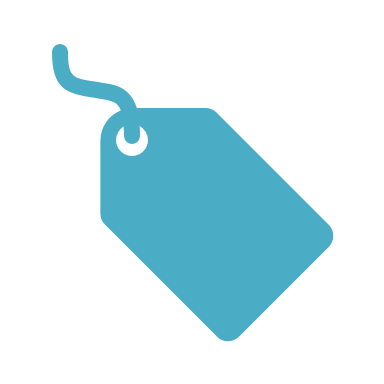 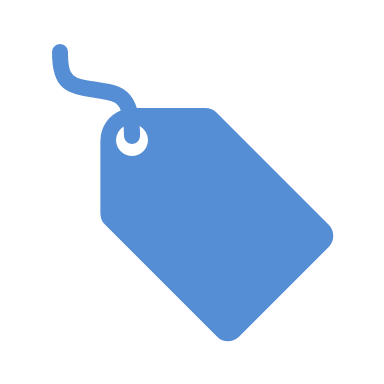 RENEWAL
$199.52
NEW
$370.59
renewed annually for life of the site
[Speaker Notes: Permit fees vary annually. 
A new permit costs $370.59, a renewal or amended permit costs $199.52
Permits are renewed annually for the life of the construction site]
BY THE NUMBERS
[Speaker Notes: Notice of Intent >5 acres
Construction Site Notice 1-5 acres]
THANK YOU
questions?
Kathlie.Bulloch@houstontx.gov